Aging as a mindset: 
How we think of age may influence how we age
Part Two:   
A Discussion of the Stereotype Embodiment Theory by Levy
Presented by: 

Jing Chen, PHD
Department of Psychology
Grand Valley State University
About Age Stereotypes:
How do GVSU students think about older adults?
Surveyed the students who were taking an aging class (N=50):
Positives adjectives:  161 words
Negative adjectives:  160 words
Neutral:  	46 words
The Positives 
Wisdom or wise (23 times)
Experienced (9 times) and knowledgeable (4 times), 
Family-oriented (grand children), 
Care free (cliques not important, comfy clothes, body does not matter, look does not matter),
Generous and caring
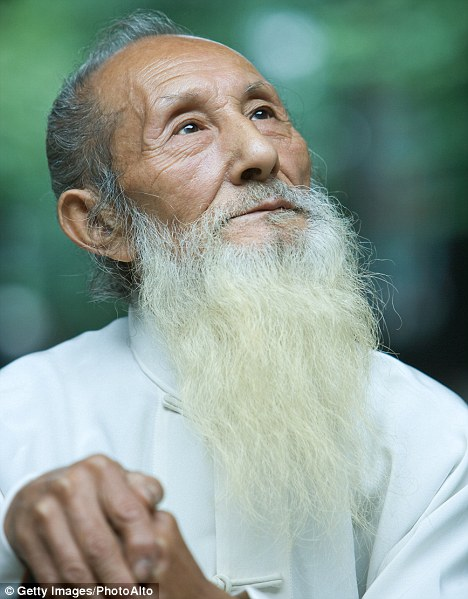 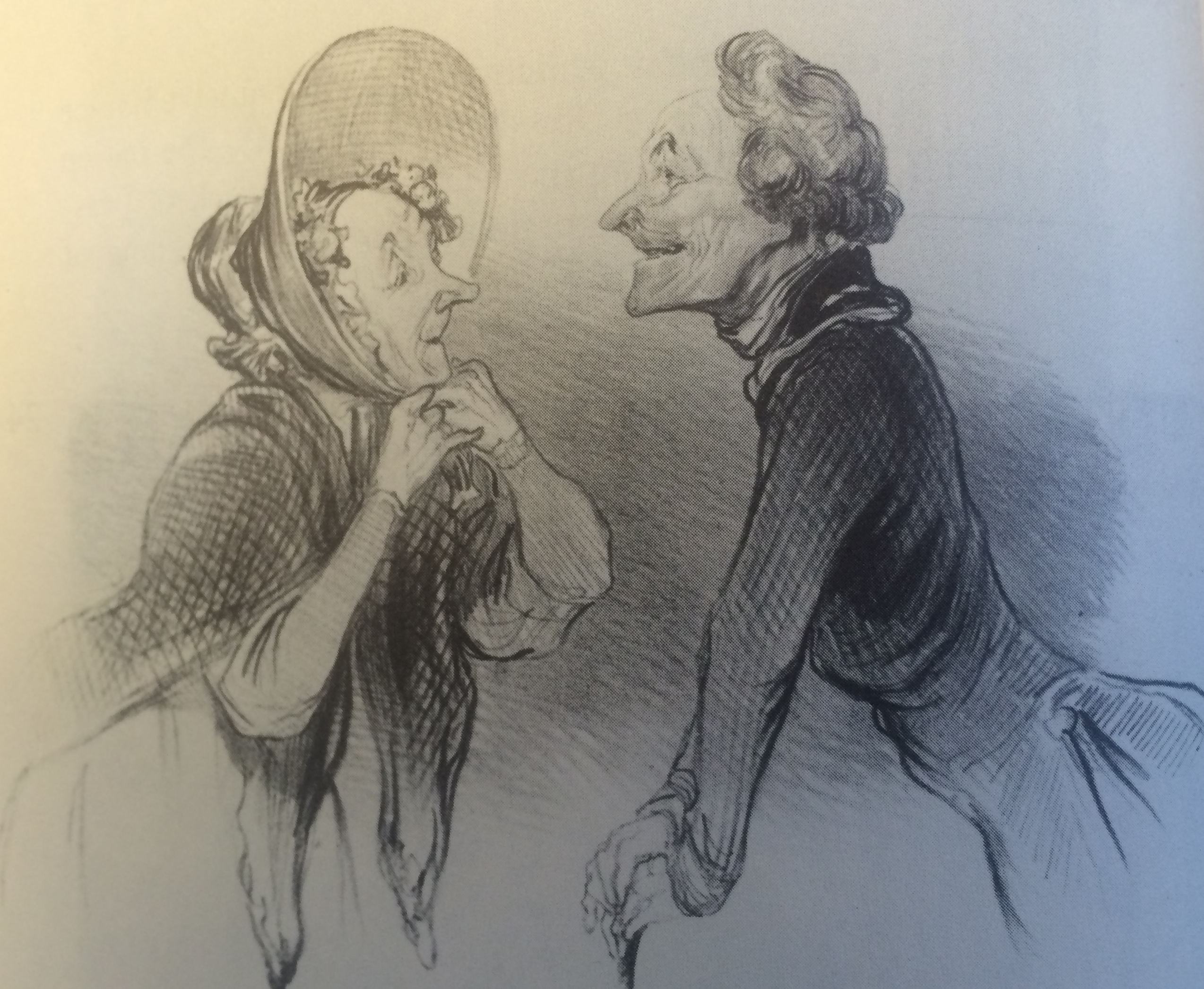 French artist: Daumier – Always Joyful, 1864
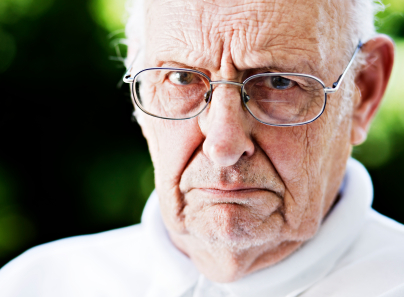 The Negatives

Grumpy and irritable  (23 times)
Stubborn
Slow (15 times)
Memory loss
Dementia
Frail and disabled
Illnesses
Hearing loss and poor eyesight
Strange style
Smelly
Technically challenged
Racist
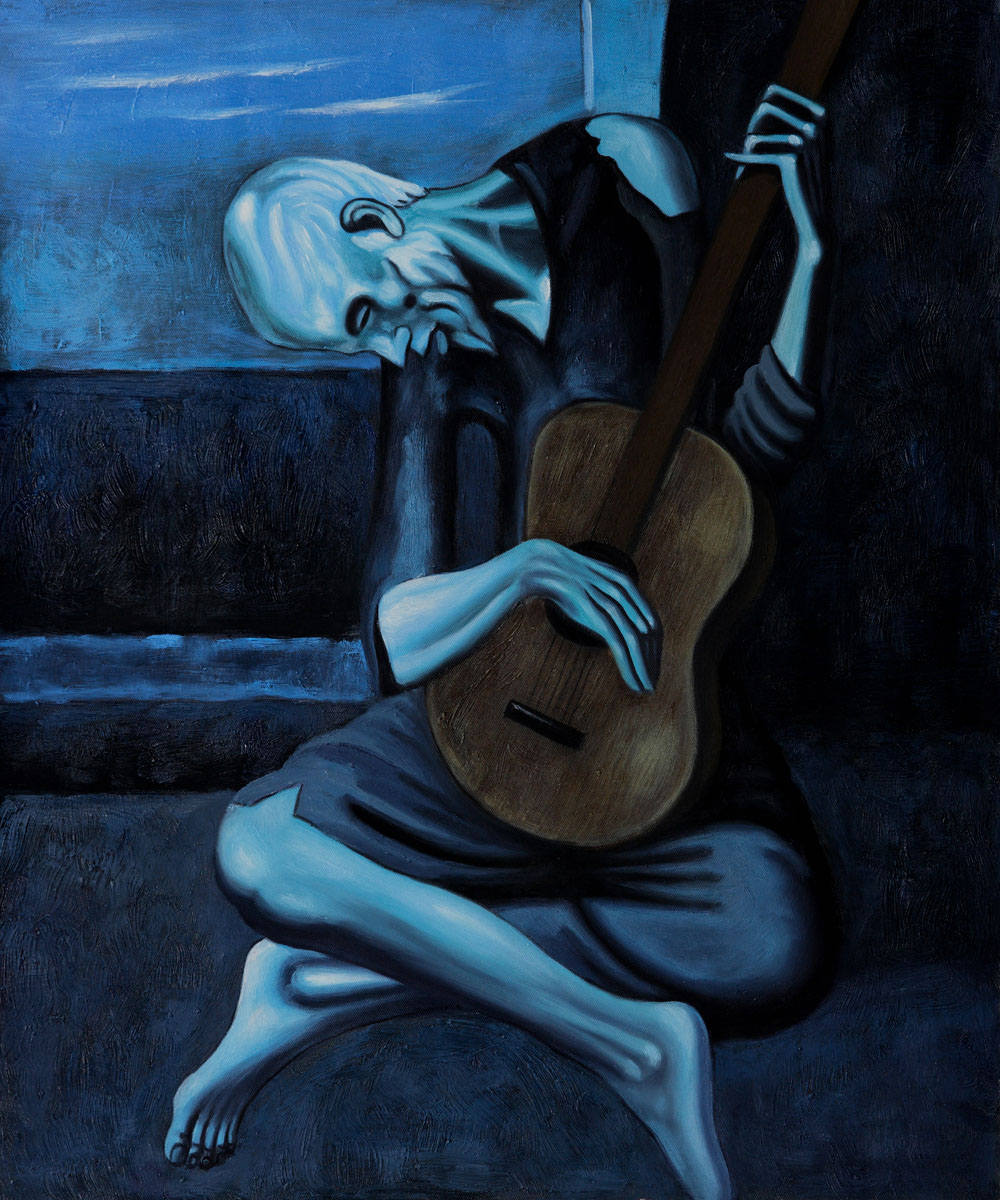 Picasso - The old guitarist, 1903
The Stereotype Embodiment Theory:  
A Psychosocial Approach to Aging
Levy, 2009
Stereotypes are embodied 
Assimilated from the culture  Self-definitions 
 Influence cognitive and physical functions
There are four components in Levy’s theory (Levy, 2009):
Age stereotypes become internalized across the life span
It can operate unconsciously
It gains self-relevance
It utilizes multiple pathways
1. Internalization of age stereotypes across the life span 
Levy, 2009
Children were exposed to age stereotypes through a variety of ways
Young adults more susceptible to negative age stereotypes because they are not directed to them and feel no need to defend them.
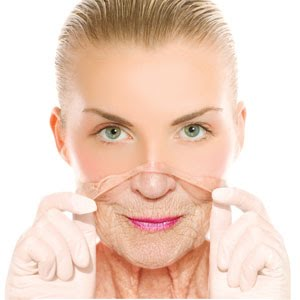 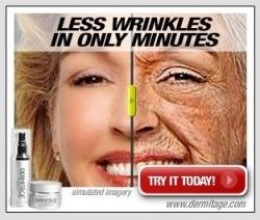 2. Age stereotypes can operate subconsciously 
Levy, 2009
Pre-Memory
Test
Post-
Memory
Test
Priming: 
Perception without Awareness
Levy, 1996
Levy, 1996
Negative age-related primes: 
	Alzheimer's 
	Decline
	Dependent
	Senile
	Misplaces
	Dementia
	Dying
	Forgets
	Confused 
	Decrepit
	Incompetent
	Diseased
Positive age-related primes: 
	Guidance
	wise
	Alert
	Sage
	Accomplished
	Learned
	Improving 
	Advise
	Creative
	Enlightened
	Insightful
	Astute
Immediate Recall
Levy, 1996
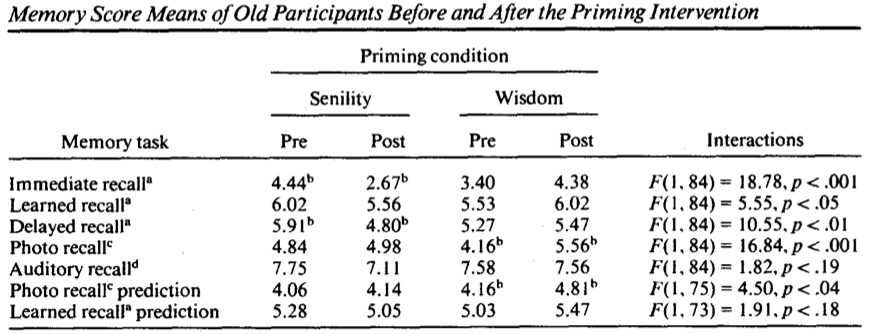 Immediate Recall
Levy, 1996
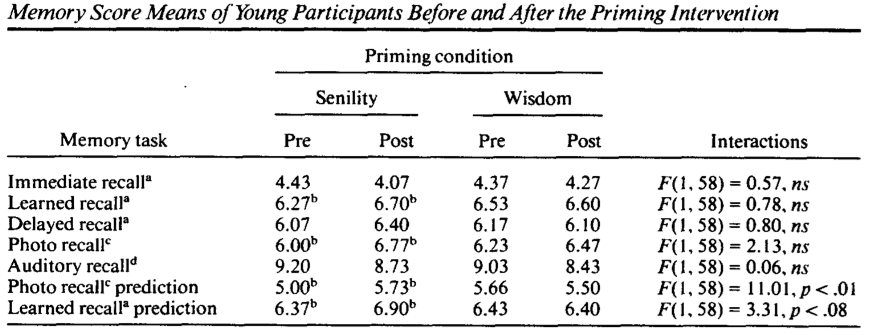 Hand-writing and age stereotypes – Levy, 2000
Hand-writing samples were collected before and after subliminal exposures to either positive or negative age stereotypes. 

Hand-writing samples are judged on six attributes: accomplished, confident, deteriorating, senile, shaky, and wise.

Judges were able to distinguish what kind of stereotypes the writers were subjected to.
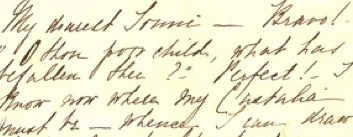 3. Age stereotypes become self-relevant with time
Levy, 2009
We all become “old” at some point of our lives.
Subjective onset of old age may make age stereotypes become self-relevant (Levy, Ashman, & Dror, 2000).  
We may not be prepared to resist the negative age stereotypes.
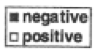 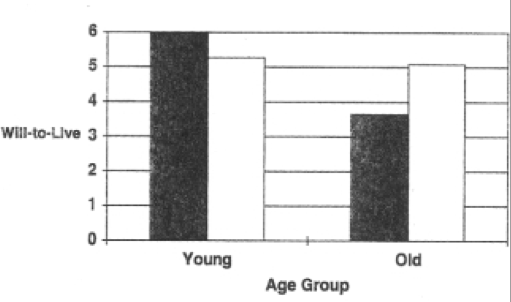 Levy, Ashman, & Dror, 2000
Levy, 1996
4. Age stereotypes can influence us through psychological, behavioral, and physiological pathways Levy, 2009
The psychological pathway – Self fulfilling prophecies
The behavioral pathway – Healthy practices
The Physiological Pathway – Responses to Stress
The psychological pathway – Self fulfilling prophecies
Levy & Leifheit-Limson, 2009
Subliminally present older adults with four different primes:
48 age-stereotype words:
Positive-Cognitive: 	Sage, Alert
Negative-Cognitive: 	Dementia, Confused
Positive-Physical:	Fit, Hardy
Negative-Physical: 	Feeble, Shaky
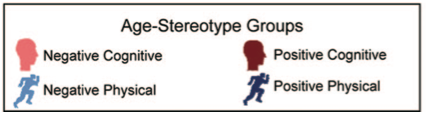 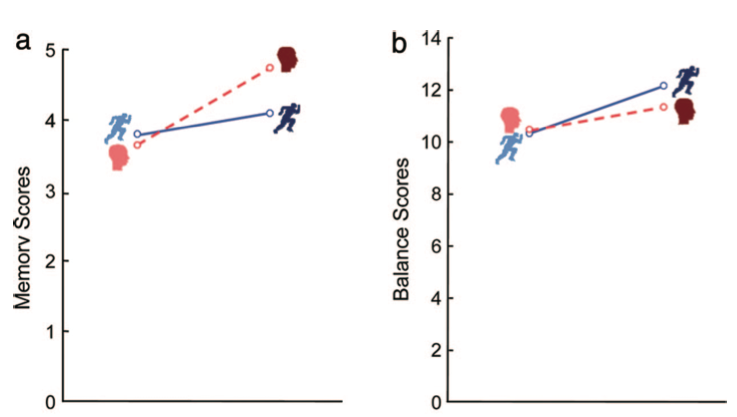 Positive
Positive
Negative
Negative
Levy & Leifheit-Limson, 2009
The behavioral pathway – Healthy practices
Levy & Myers, 2004
The Ohio Longitudinal Study of Aging and Retirement: 1975-1998
N = 241 participants, Age 50 and older in 1975
Baseline measure of aging self-perceptions: 
Things keep getter worse as I get older
I have as much pep as I did last year
As you get older, you are less useful
As I get older, things are as I thought they would be.
Outcomes - Preventive health behavior: 
Physical examines
Balanced diet
Weight control
Seatbelt use
Exercises
Alcohol consumption
Smoking
Follow medication directions
Self perception of Aging and Preventive Health Behaviors:
Levy & Myers, 2004
Controlled for age, education, functional health, gender, race, and self-rated Health.
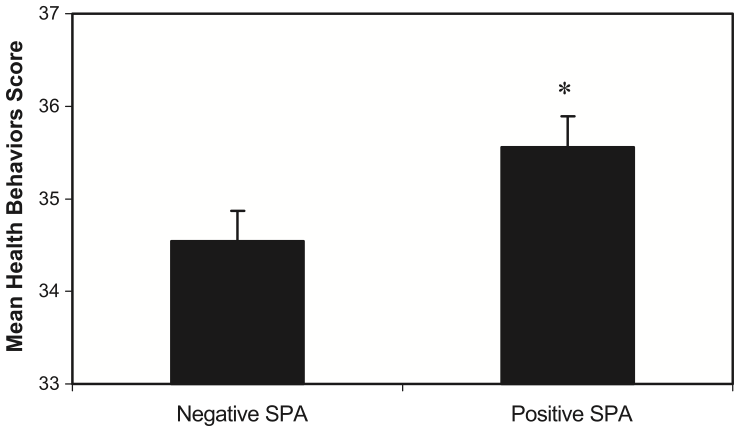 The Physiological Pathway – Responses to Stress
Levy, Hausdorff, Hencke, & Wei, 2000
After subliminally subjected to positive and negative age stereotypes
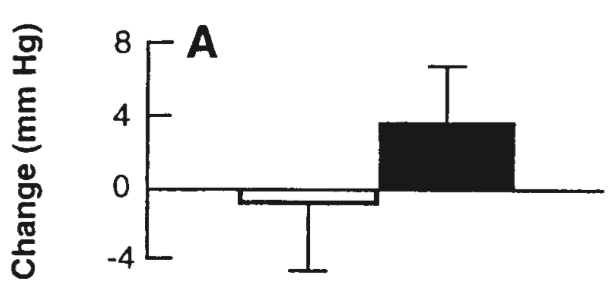 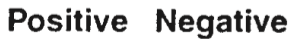 Systolic Blood Pressure
Diastolic Blood Pressure
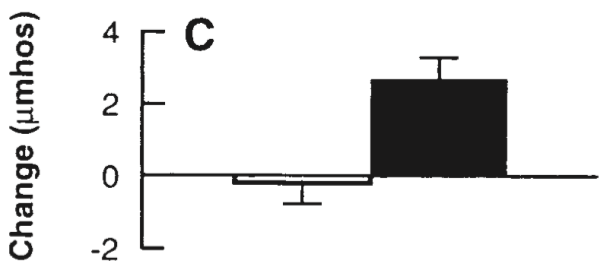 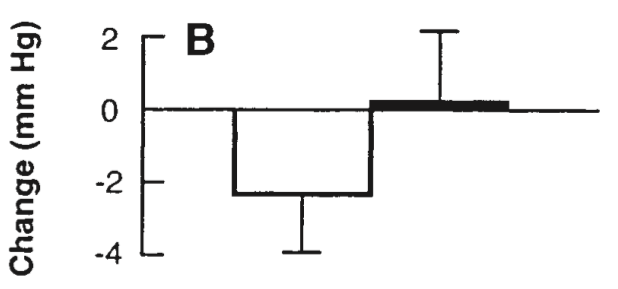 Skin Conductance
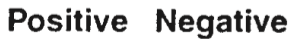 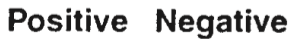 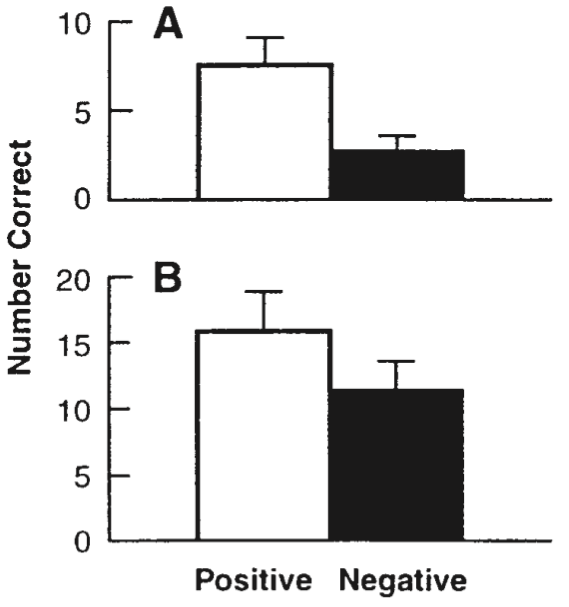 Mathematical Self-efficacy
Mathematical Performance
Levy, Hausdorff, Hencke, & Wei, 2000
Longevity and Self-Perceptions of Aging 
Levy, Martin, Slade, Kunkel, & Kasl, 2002
The Ohio Longitudinal Study of Aging and Retirement, 1975-98
Self-perceptions of aging measured up to 23 years earlier
People with more positive self-perceptions of aging lived 7.5 years longer
Covariates are controlled: age, gender, SES, and functional health
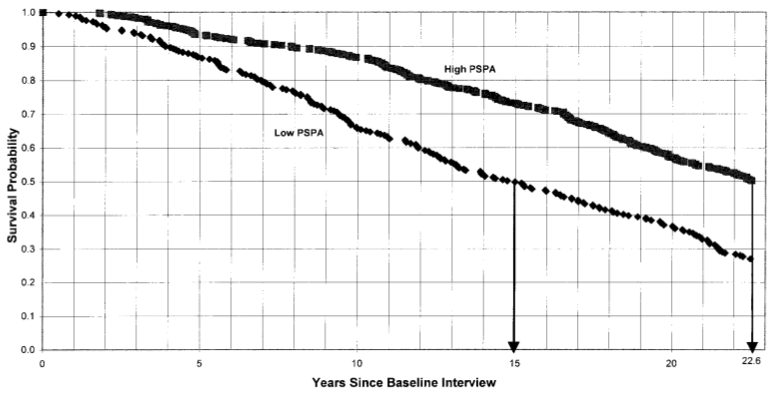 Attitude Toward Retirement and Longevity
Lakra, Ng, & Levy, 2012
The Ohio Longitudinal Study of Aging and Retirement, 1975-98
Attitudes toward retirement measured up to 23 years earlier
People with more positive ATR at the start lived 4.9 years longer
Covariates are controlled: age, gender, marital status, race, employment status, SES, and functional health.
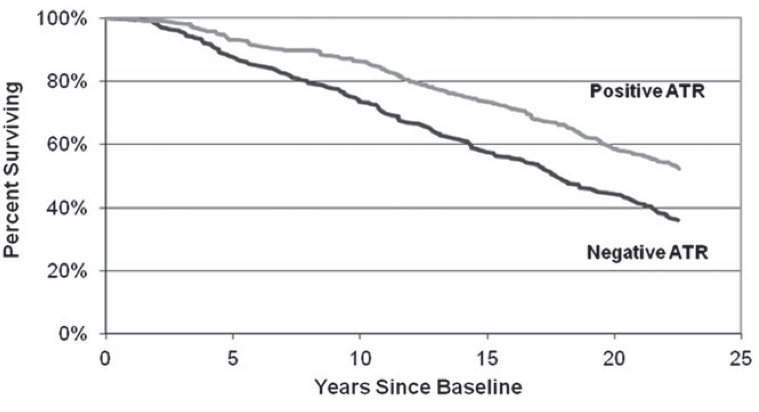 Negative Age-Stereotypes and the First Cardiovascular Event 
Levy, Zonderman, Martin, Slade, & Ferrucci, 2009
The Baltimore Longitudinal Study of Aging
People who had more negative age stereotypes were more likely to experience first cardiovascular event in the next 38 years. 
Covariates are controlled: age, depression, BMI, elevated blood pressure, family history of cardiovascular death, education, marital status, number of chronic conditions, race, self-rated health, serum total cholesterol, and smoking history.
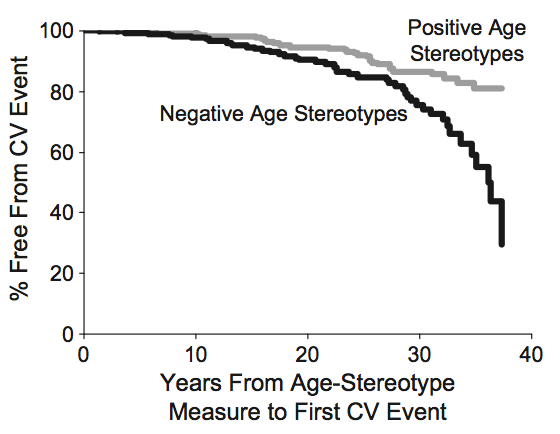 Self-Perception of Aging and Respiratory Mortality 
Levy & Myers, 2005
The Ohio Longitudinal Study of Aging and Retirement, 1975-98
Higher baseline positive self-perceptions of aging were significantly less likely to die of respiratory causes over the next 23 year. 
Covariates are controlled: age, gender, marital status, functional health, SES, loneliness, and self-rated health.
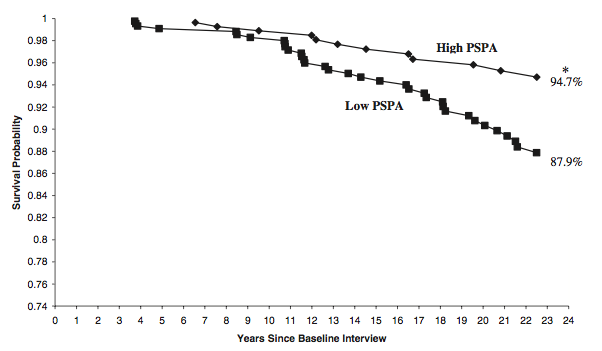 Memory Decline and Negative Age-Stereotypes 
Levy, Zonderman, Martin, Slade, & Ferrucci, 2011
The Baltimore Longitudinal Study of Aging
Over 38 years, significant worse memory performance for people with more negative age stereotypes (30.2% greater decline). 
	70 years old: 3.14 years older
	80 years old: 6.16 years older
	90 years old: 9.18 years older
Covariates are controlled: age, depression, education, marital status, number of chronic conditions based on hospital records, race, self-rated health, and sex.
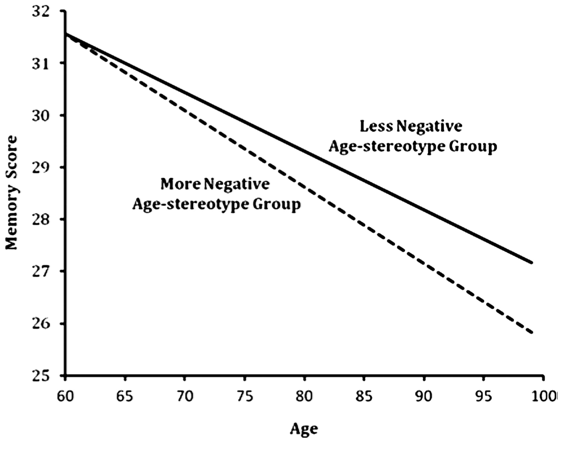 So far, evidence has shown that self-perceptions of age stereotypes are uniquely associated with cognitive and physical functions over time  

Negative age stereotypes may have profound detrimental effects on our physical health and cognitive functions. 

We have a lot of work to do to change the culture: 

 Here is a Facebook study…..
Images of Older adults in Facebook: 
Levy, Chung, Bedford, & Navrazhina, 2014
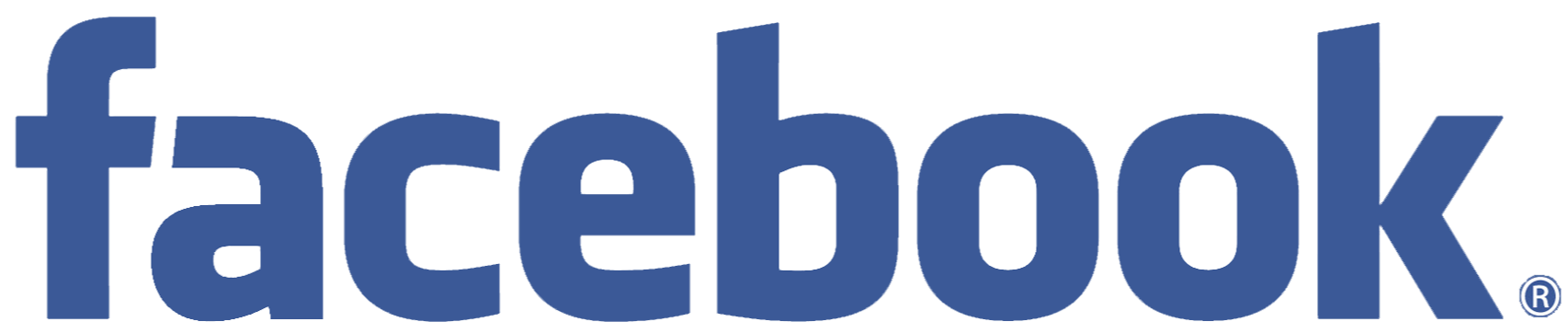 Analyzed 84 Facebook sites that meet:
Have descriptions about individuals aged 60 years or old
Open membership
Not created for commercial purposes
84 groups, a total of 25,489 members
The mean age of creators and members was 20-29 (all <60)
Creators were identified as living on five continents:
51% from North America			8% from Asia and 8% from Australia
32% from Europe					1% from Africa
All descriptions were in English       65% of the creators were men
Results of the Facebook study: 
Levy, Chung, Bedford, & Navrazhina, 2014
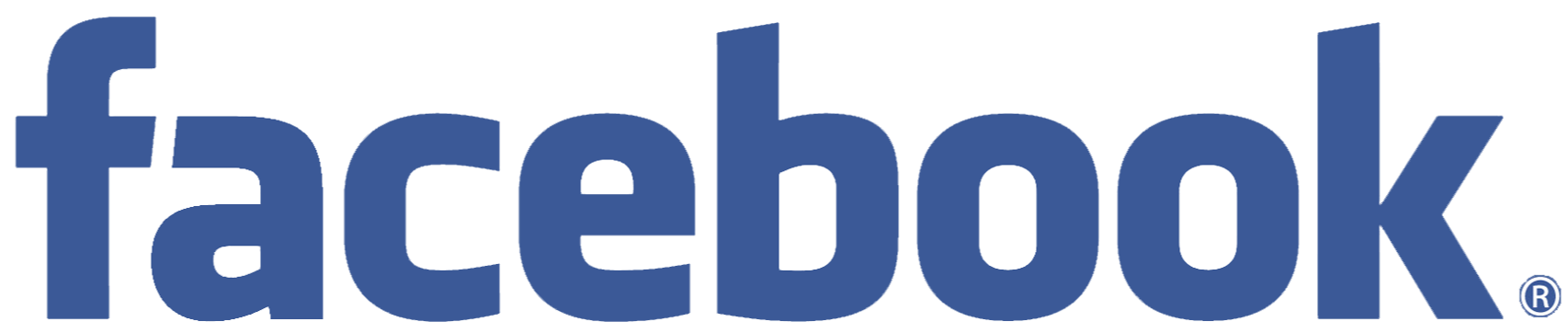 98.8% of the sites had negative age stereotypes:
74% - Excoriating the old  
	Do not contribute to modern society at all
	Their single and only meaning is to nag
41% - Physical debilitation
27% - Cognitive debilitation
13% - Both physical and cognitive debilitations
37% - Advocated banning older individuals from public activities
26% - Infantilization of the old
10% - Nursing homes
But we got hope to change the culture!

Here is a study on Intervention…
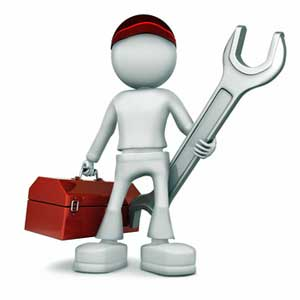 Levy, Pilver, Chung, & Slade, 2014
100 older adults:  age range 61-99 and mean age = 81
Implicit positive age stereotypes were given weekly for 4 weeks
Age stereotypes, self-perception of aging, and physical functions were measured at baseline and 5-8 weeks.  
Covariates are controlled: age, sex, and health.
Age Stereotypes
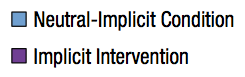 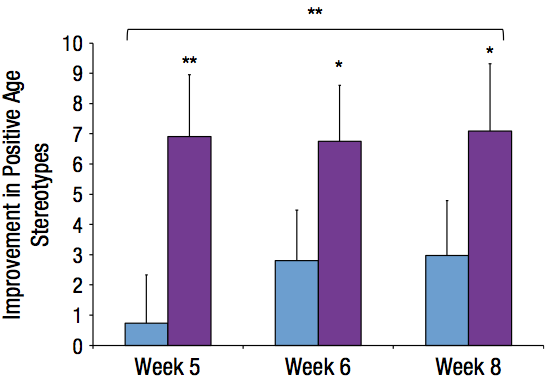 Levy, Pilver, Chung, & Slade, 2014
Self Perceptions of Aging
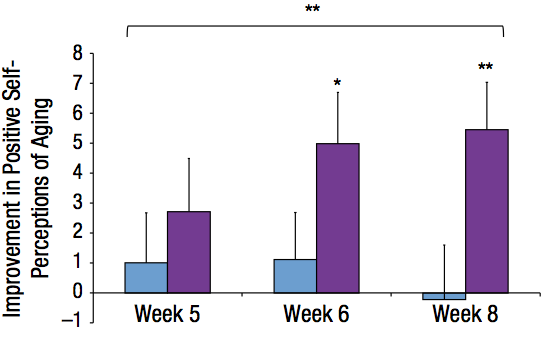 Levy, Pilver, Chung, & Slade, 2014
Physical Functions: Strength, Gait, and Balance
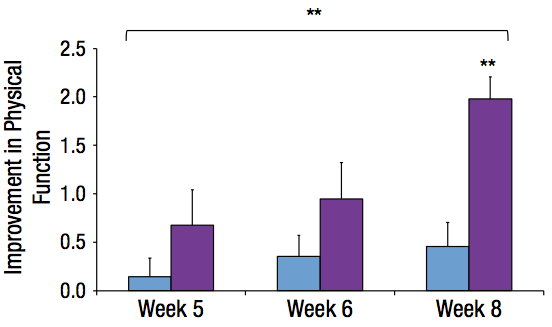 Levy, Pilver, Chung, & Slade, 2014
The implications:
We are creating new images of older adults
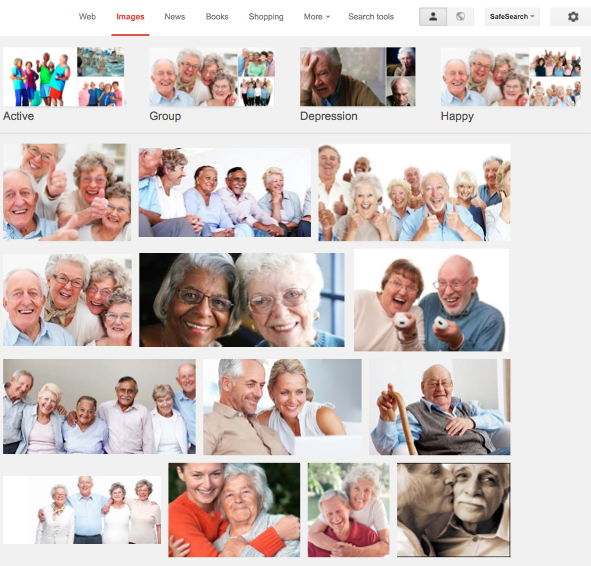 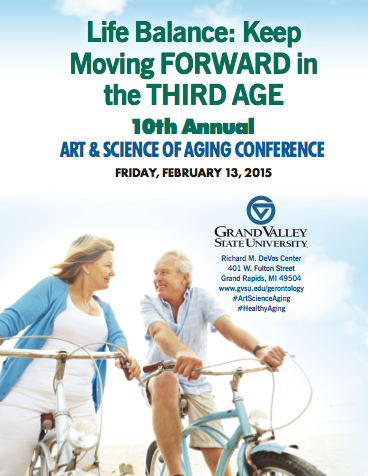 But we may need something more  
subtle and subliminal
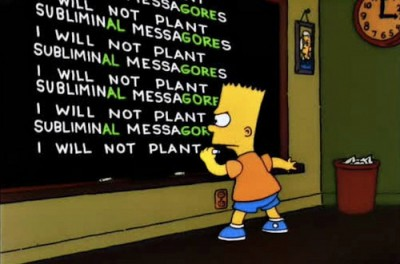 Perhaps we should….
Thank you